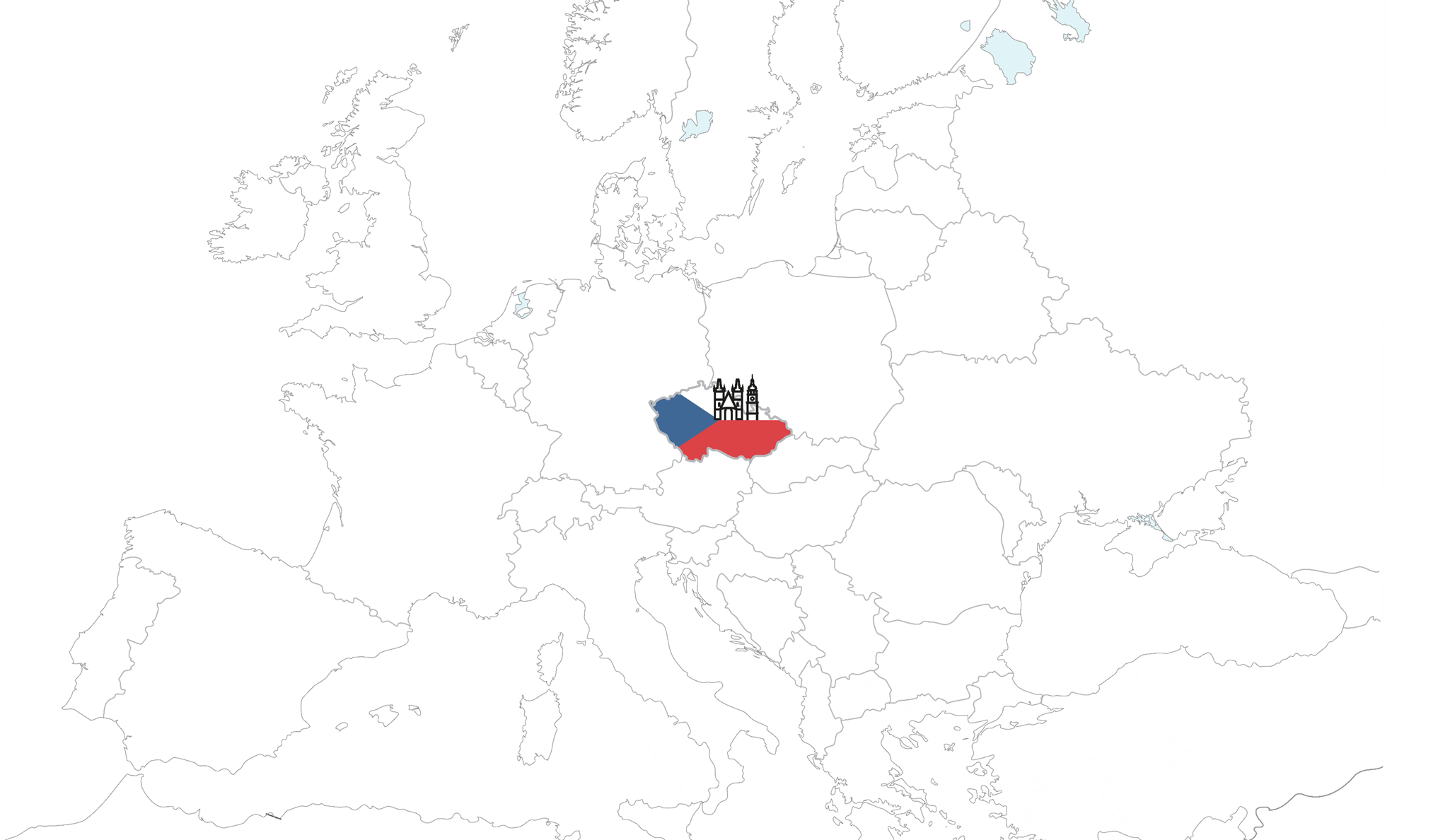 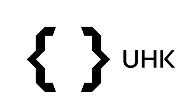 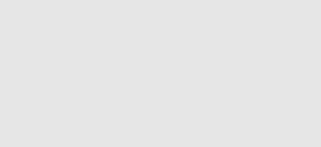 Představení Univerzity Hradec Králové
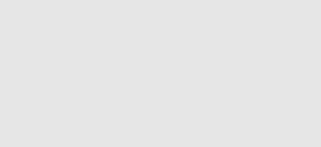 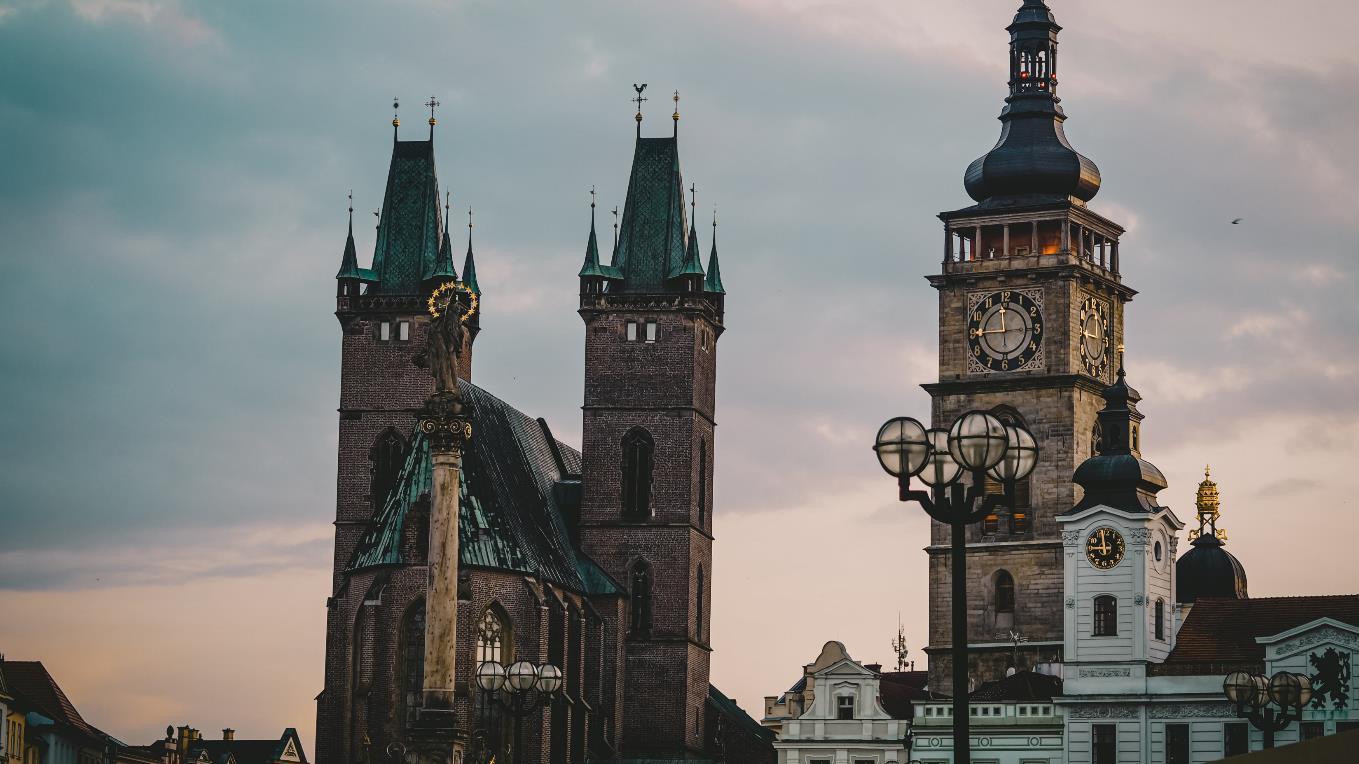 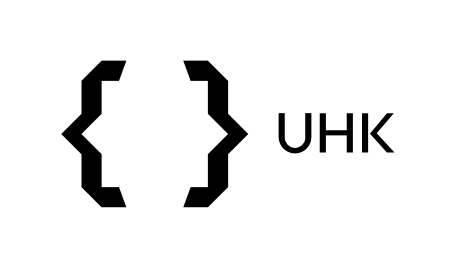 Město
Hradec Králové
Hradec Králové
Salon republiky
Ani velký, ani malý – 93 tis. obyvatel
Jeden z nejbezpečnějších krajů v ČR
Salon republiky
Ani velký, ani malý – 93 tis. obyvatel
Jeden z nejbezpečnějších krajů v ČR
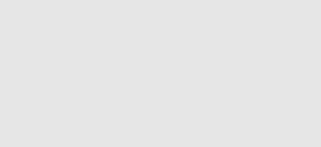 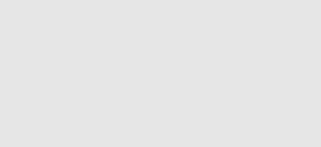 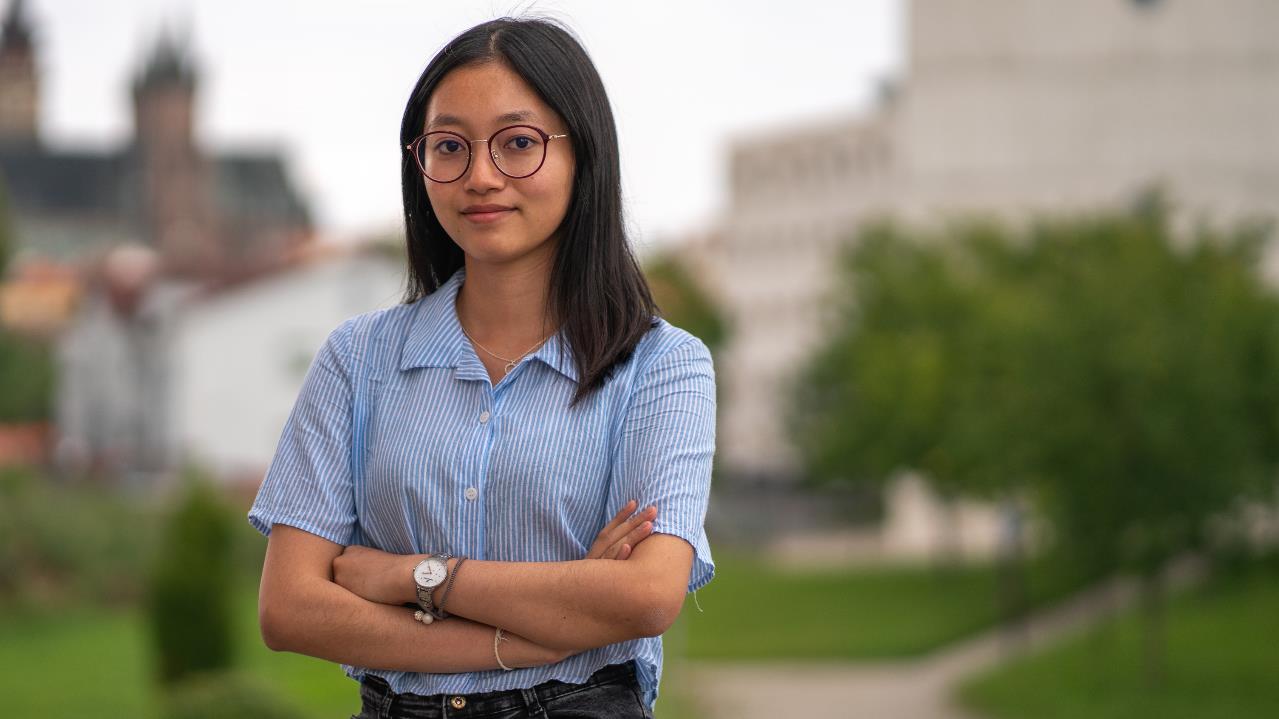 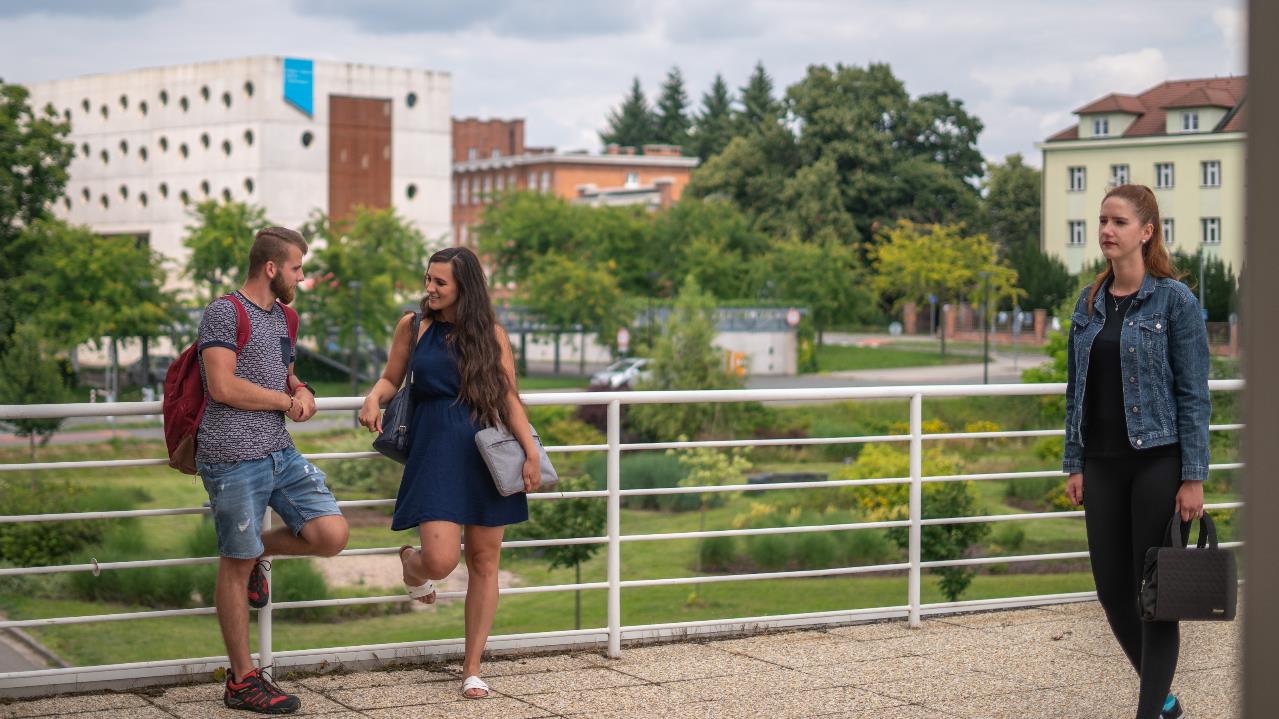 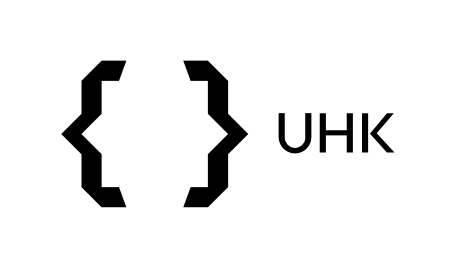 Město
Hradec Králové
Bohatá historie 
Zelené město
Obdivuhodná architektura
Kulturní centrum 
Snadná doprava
Nižší životní náklady
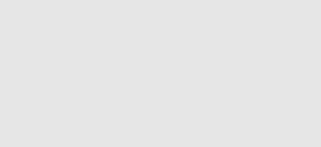 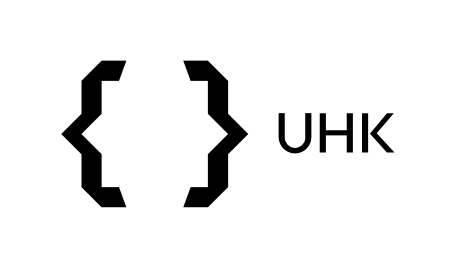 Univerzita Hradec Králové
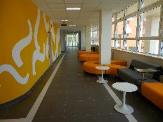 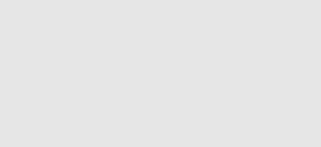 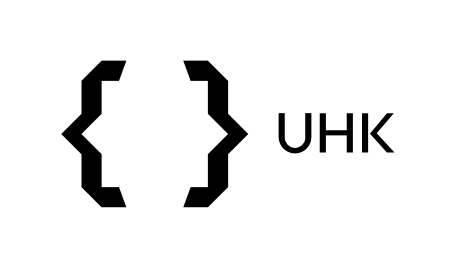 Univerzita Hradec Králové
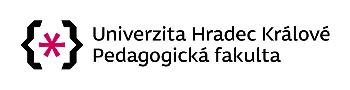 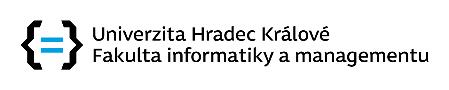 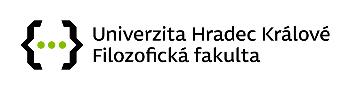 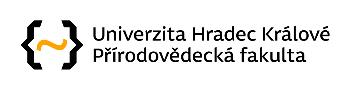 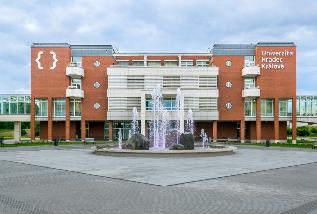 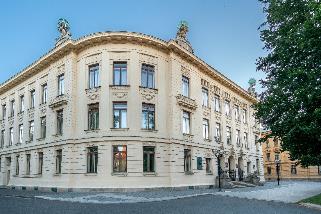 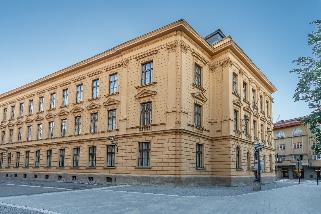 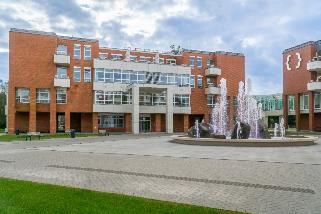 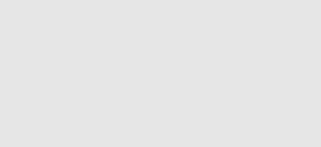 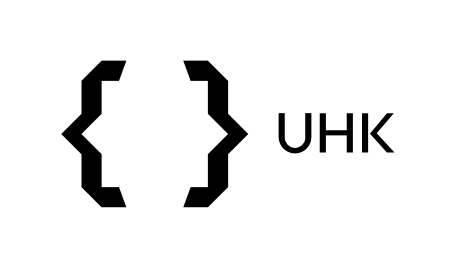 Univerzita Hradec Králové
veřejná instituce od roku 1959
přes 6300 studentů ve všech stupních studia
úspěšní absolventi na trhu práce – 97% zaměstnaných
500 zahraničních studentů každý akademický rok
přes 200 studijních programů
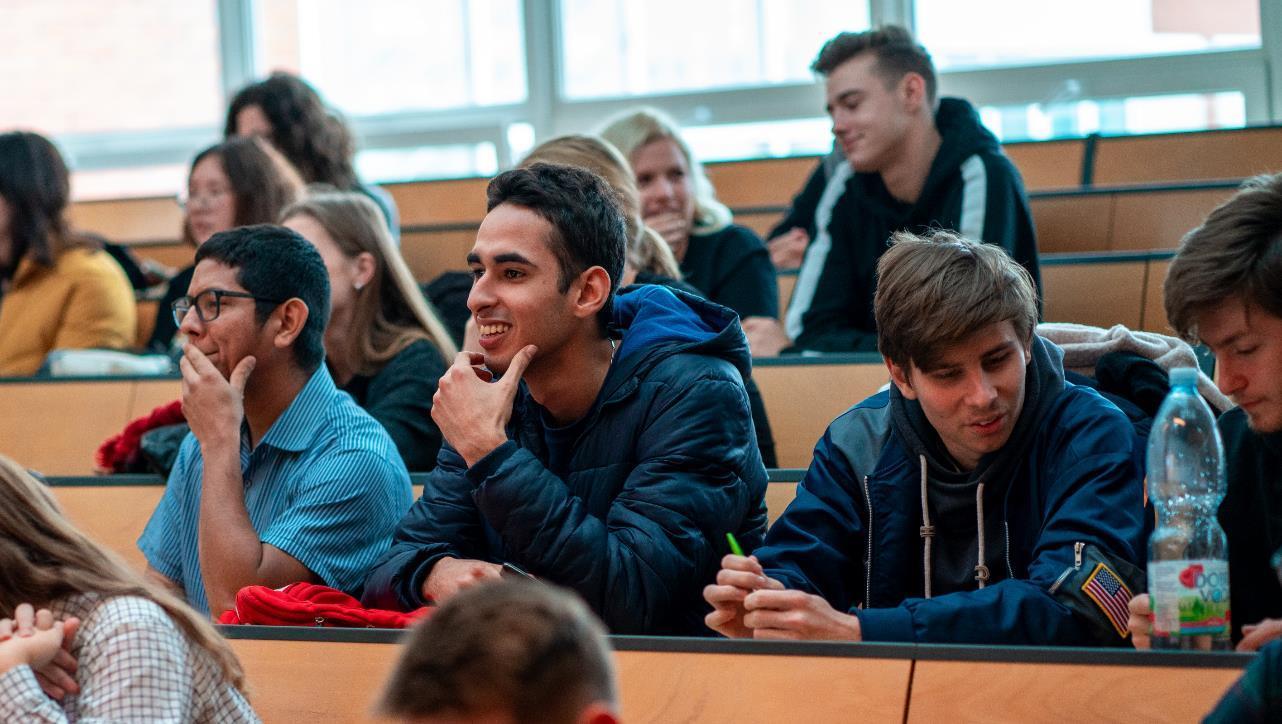 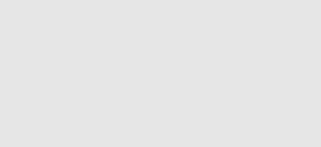 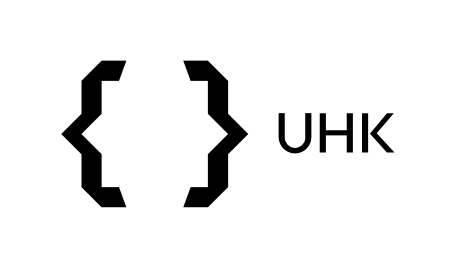 Studium & studenti
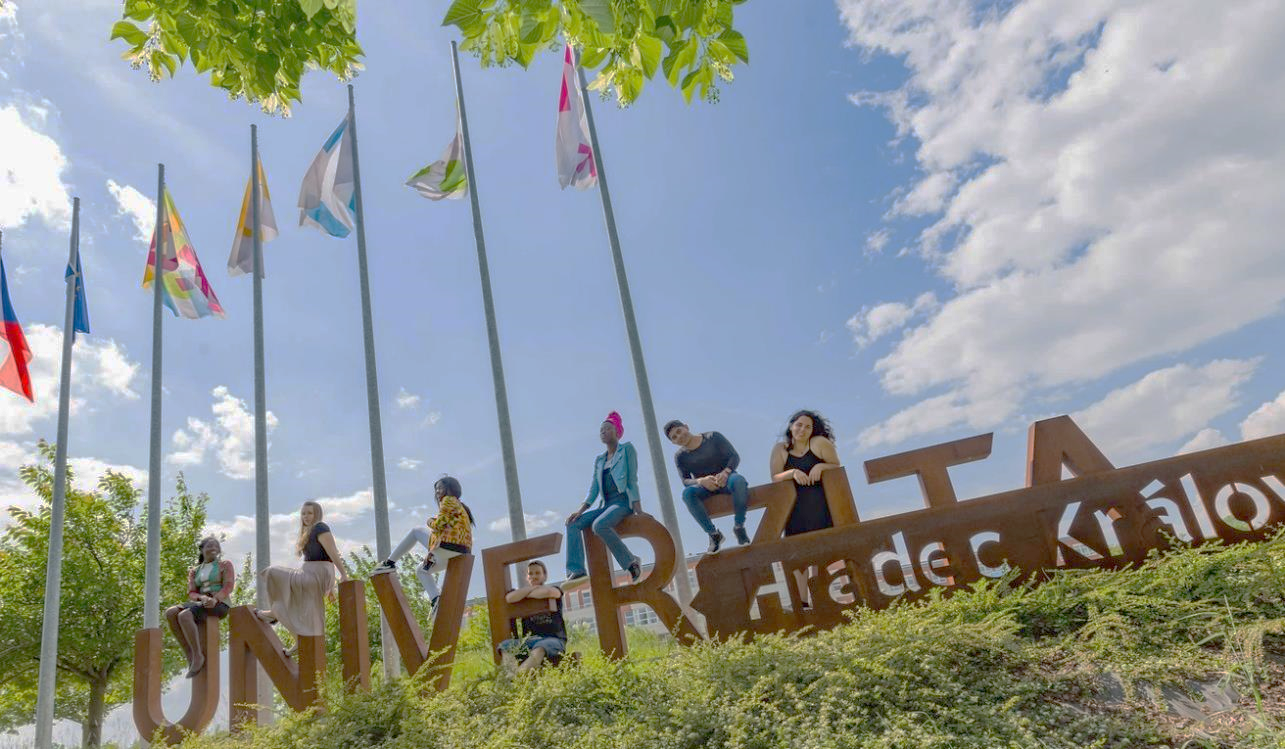 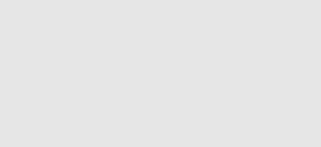 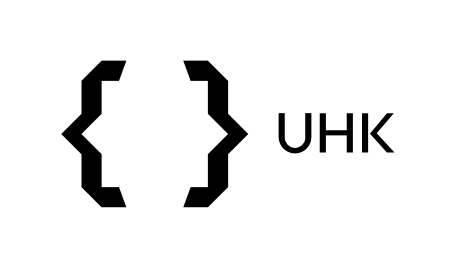 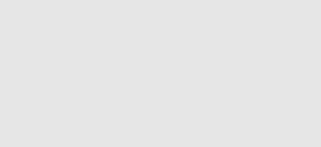 Univerzita Hradec Králové
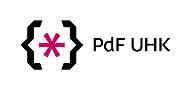 učitelství, speciální pedagogika, jazyky, sociální obory
informatika, datová věda, ekonomika a management, cestovní ruch
archeologie, politologie, historické vědy, sociologie
biologie a ekologie, toxikologie, fyzikální měření, učitelství přírodních věd
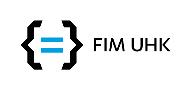 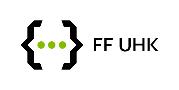 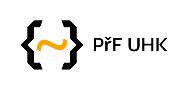 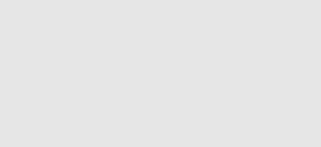 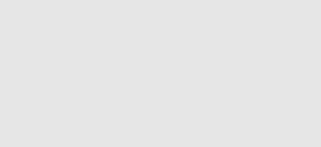 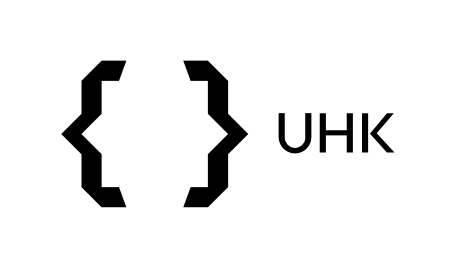 Mezinárodní studenti
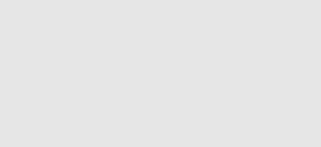 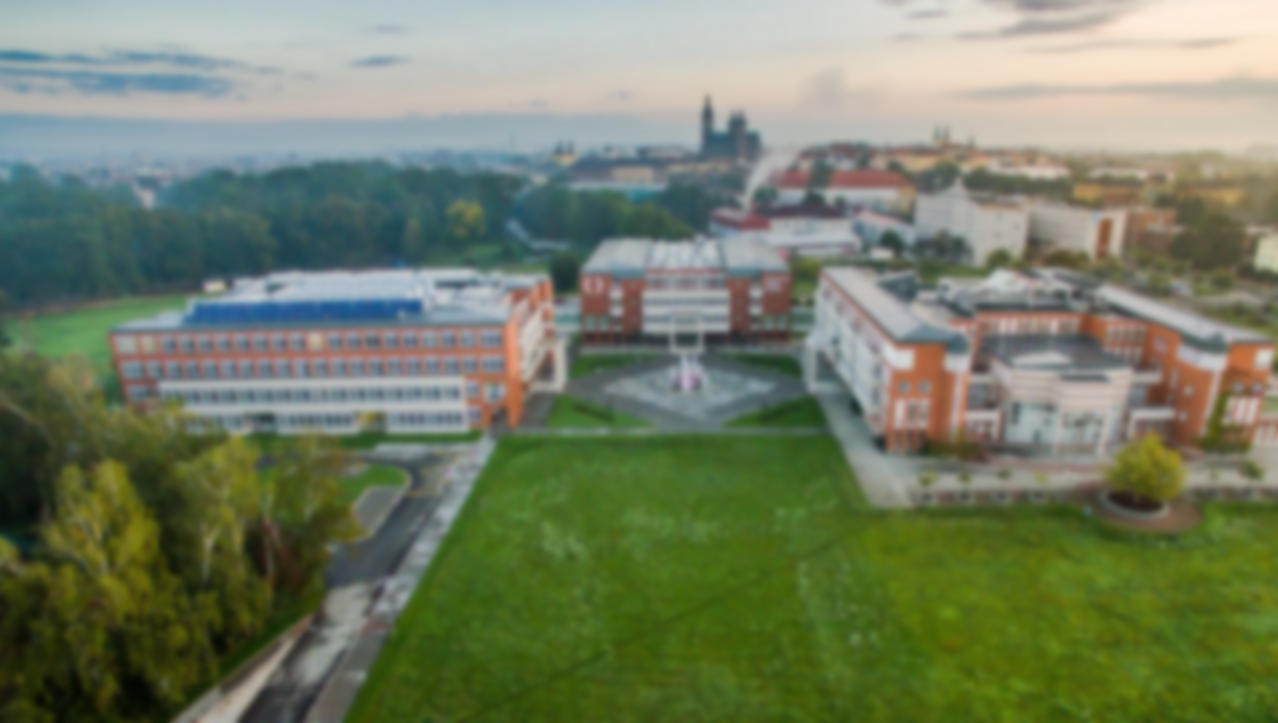 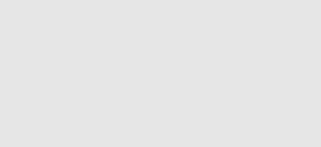 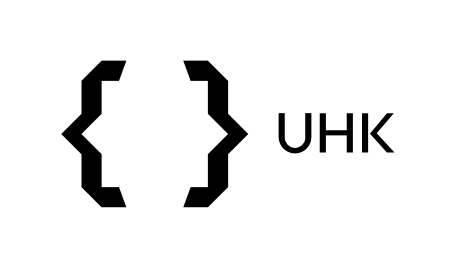 Univerzita Hradec Králové
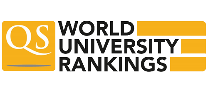 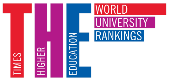 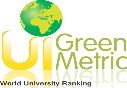 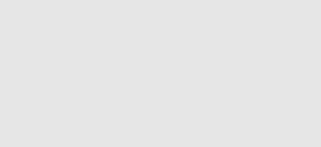 Věda, výzkum a tvůrčí činnost
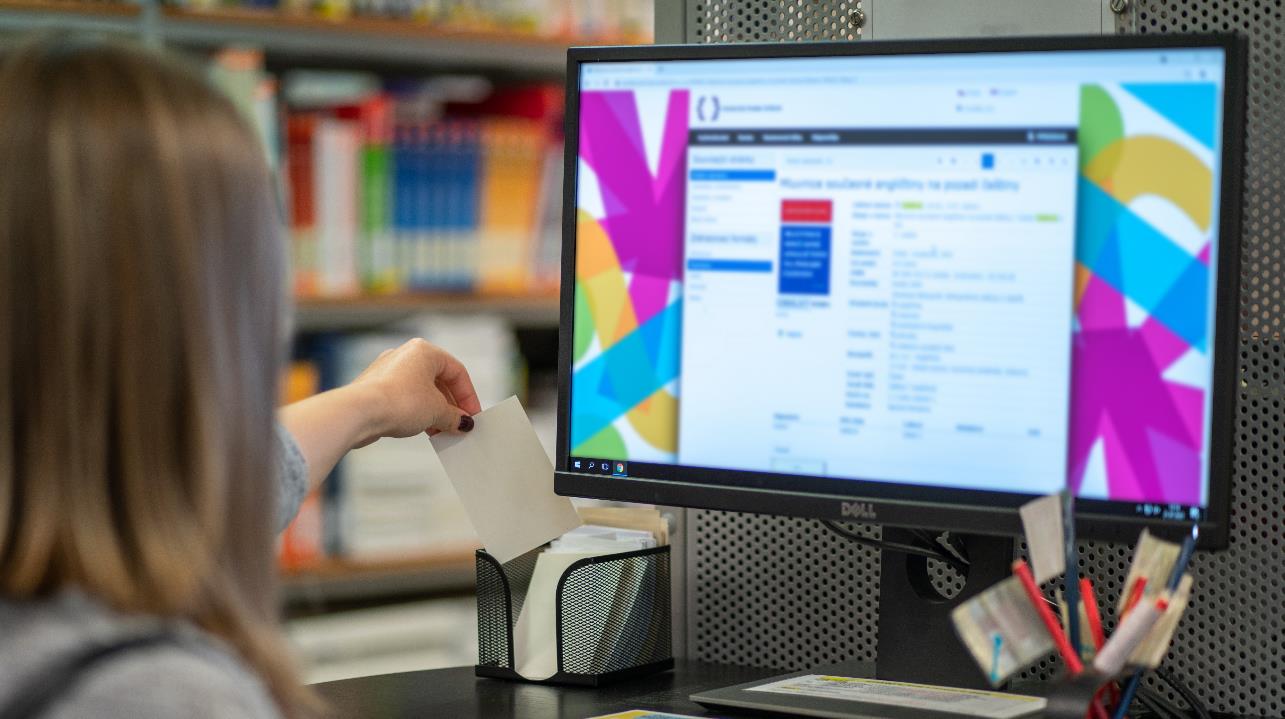 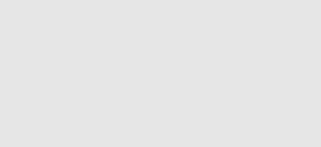 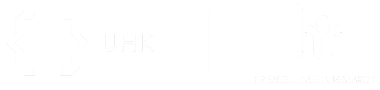 HRS4R | HR Award
Human Resources Strategy for Researchers
záruka evropského standardu péče o zaměstnance
kvalita pracovního prostředí
transparentnost a otevřenost výběrového řízení
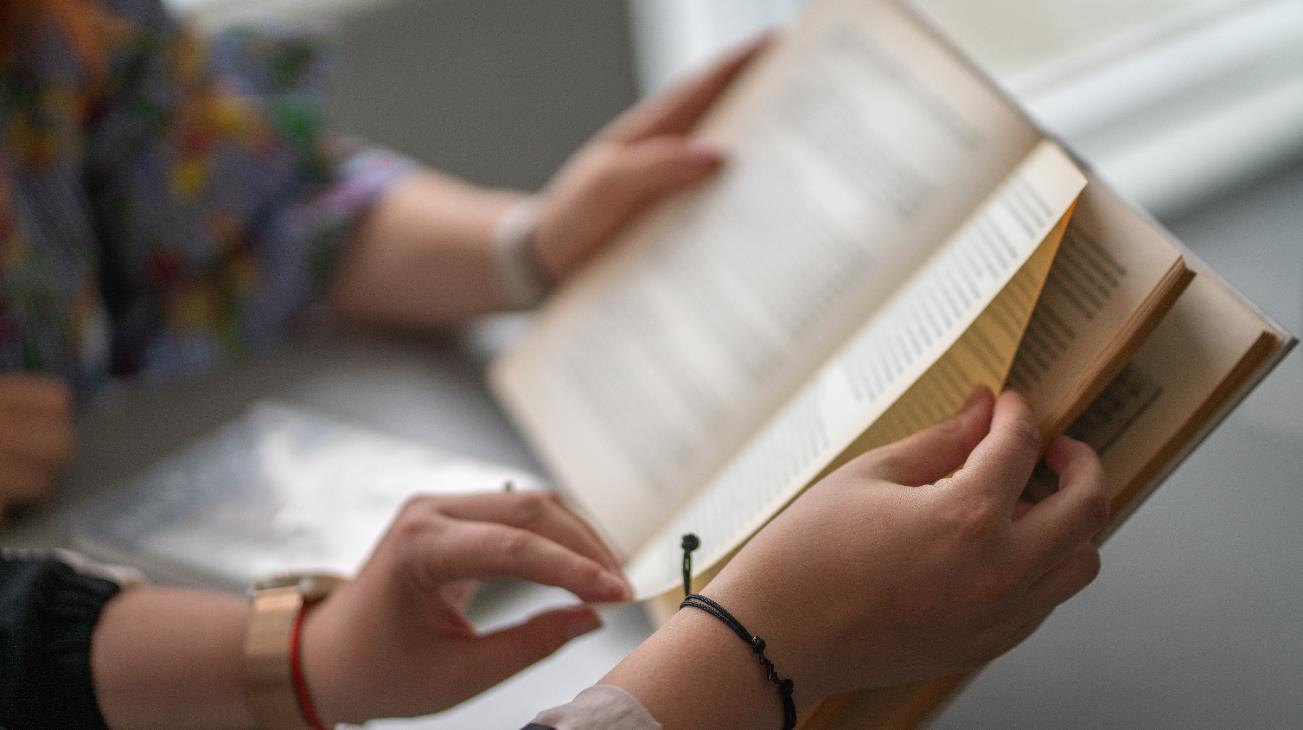 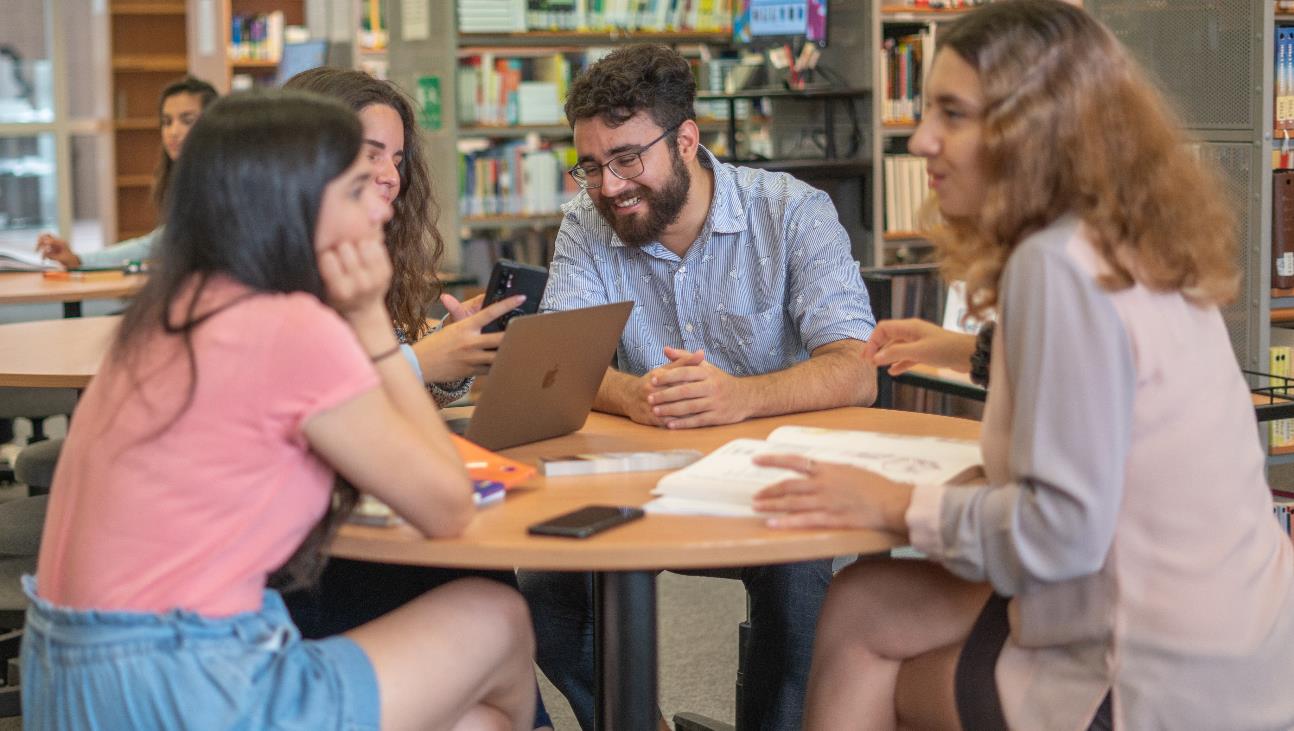 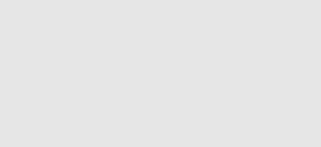 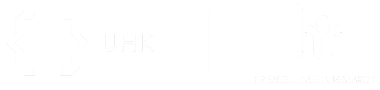 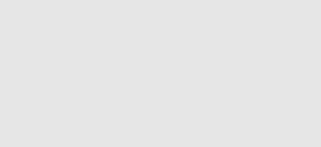 Věda na UHK
Celouniverzitní výzkumné směry
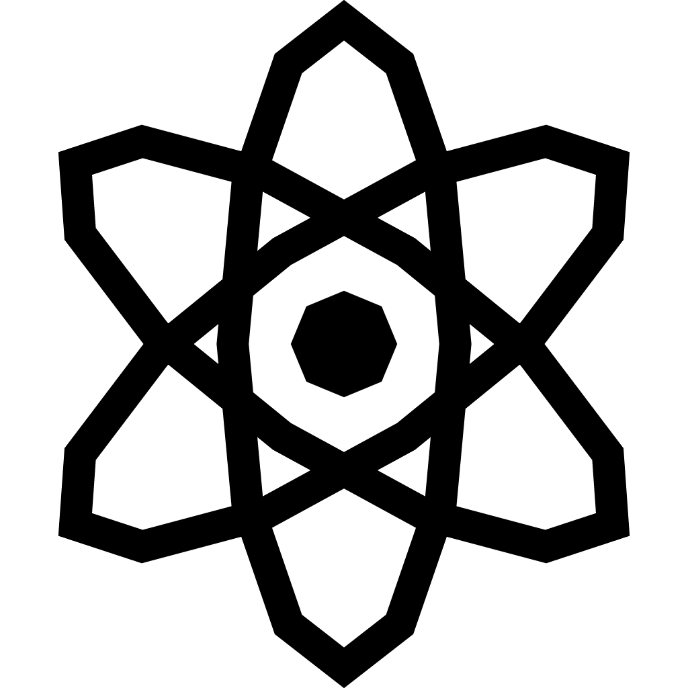 Stárnutí ve zdraví a kvalita života
Bezpečnost a udržitelný rozvoj v digitální společnosti
Nové výzvy ve výchově a vzdělávání
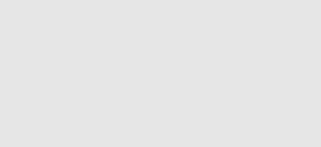 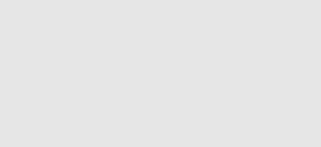 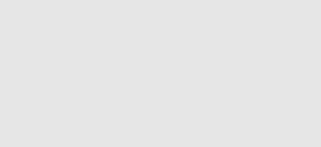 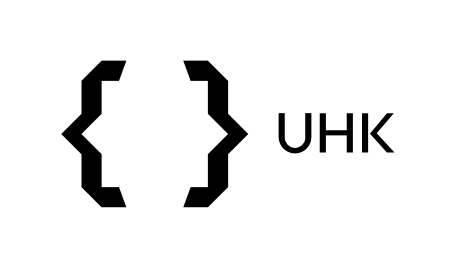 Věda na UHK – publikace
UHK Science - Publications
Publikace UHK na Web of Science
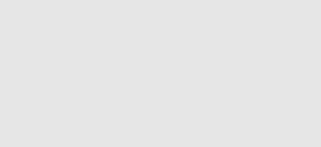 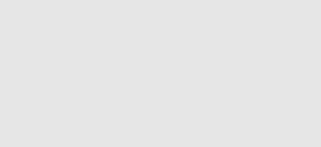 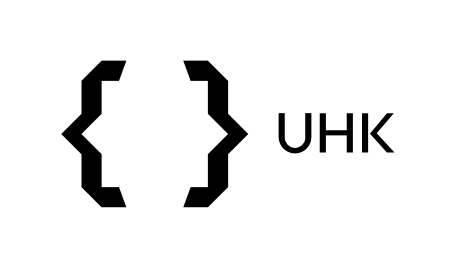 Věda na UHK – publikace
Publikace UHK na Web of Science – Journal Citation Report (Article, Review, Letter)
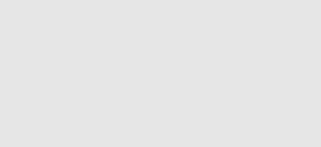 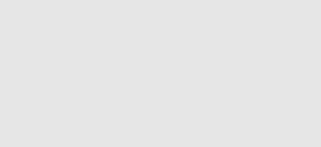 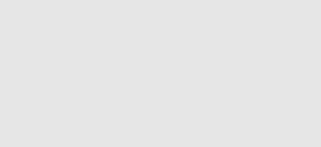 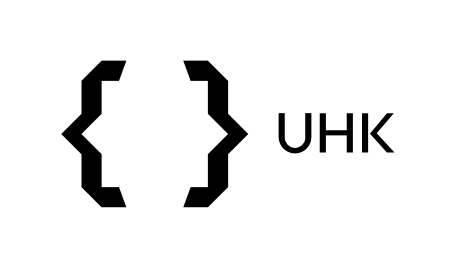 Věda na UHK – publikace
Publikace UHK na Web of Science – Conference Proceedings Citation Index & Book Citation Index
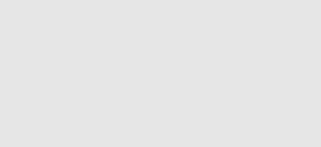 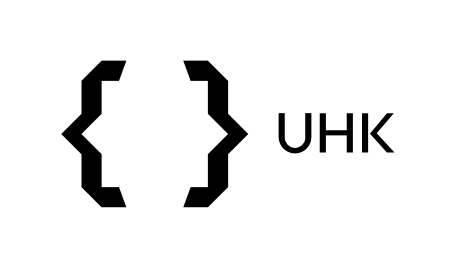 Věda na UHK – benchmark publikace
Web of Science – JCR (Article, Review, Letter)
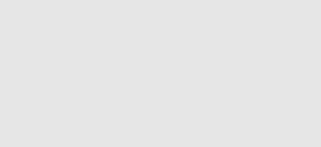 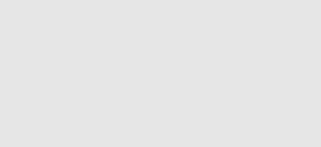 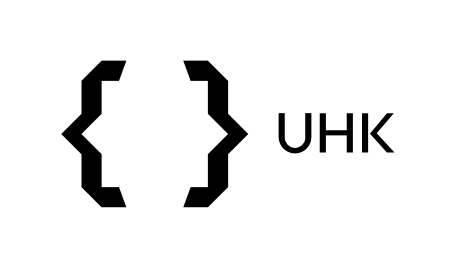 Věda na UHK – publikace
Web of Science – JCR kvartály (Article, Review, Letter)
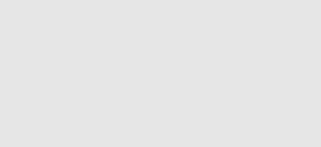 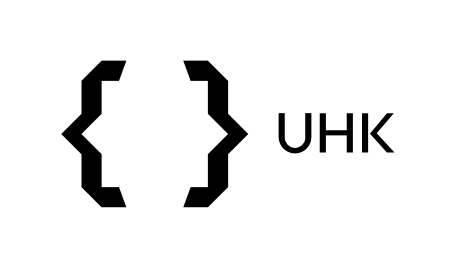 Věda na UHK – publikace
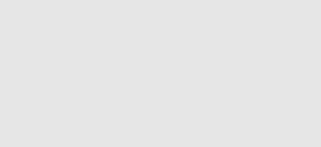 Scopus – SJR kvartály (Article, Review, Letter)
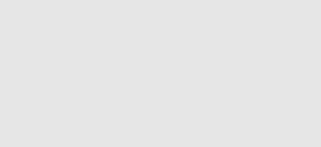 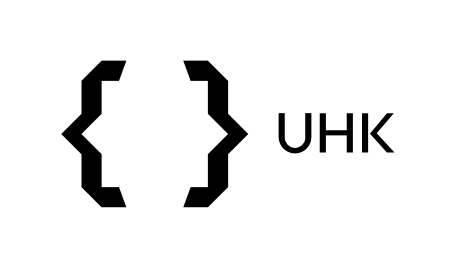 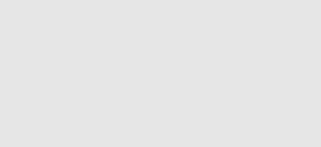 Věda na UHK
Projekty
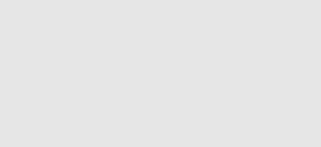 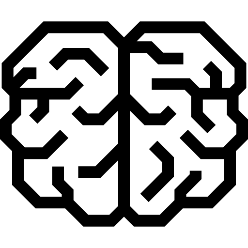 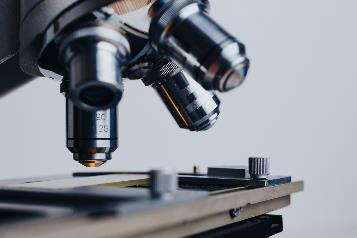 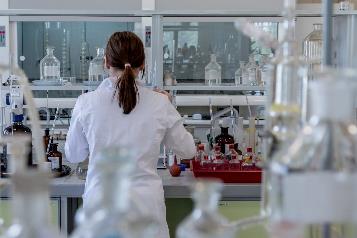 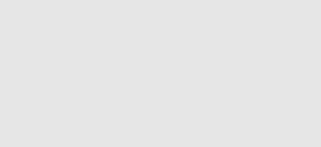 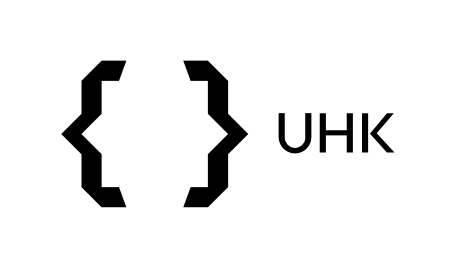 UHK – solved projects
UHK – Vyřešené projekty
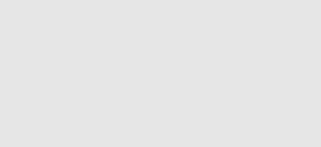 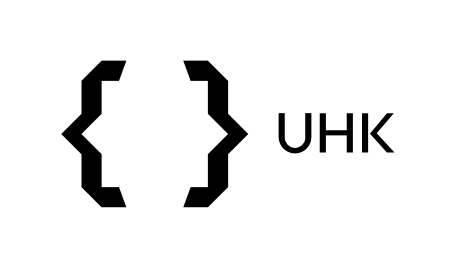 UHK – Ostatní projekty
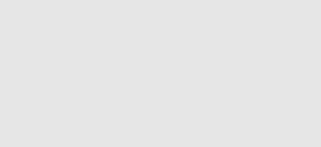 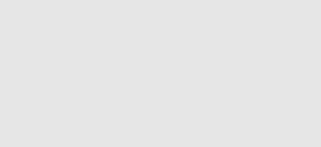 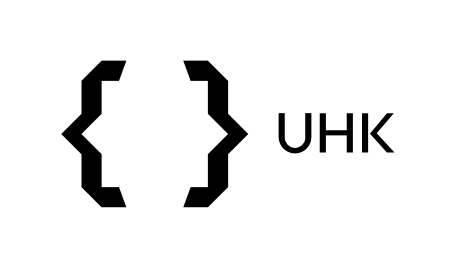 UHK – Transfer technologií
Aplikovaný výzkum
Aplikovaný výzkum
patent
ochranná známka
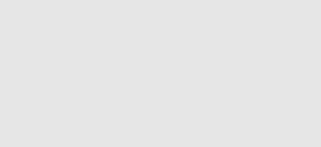 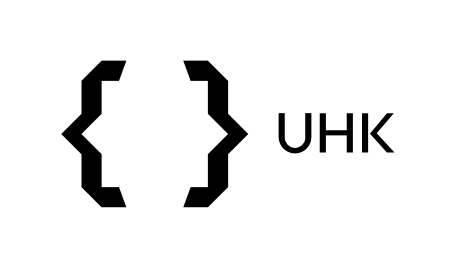 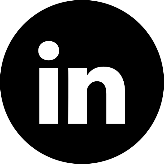 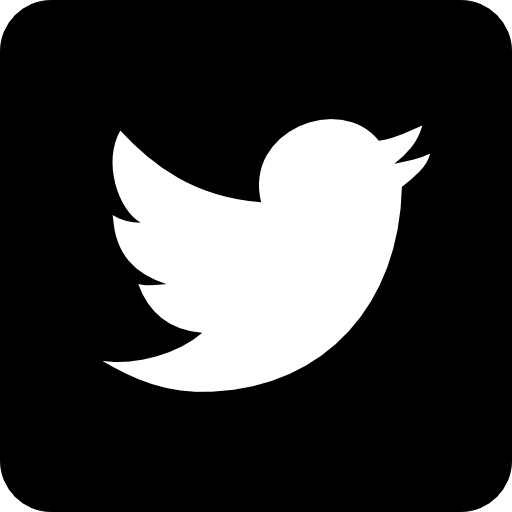 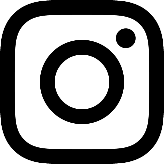 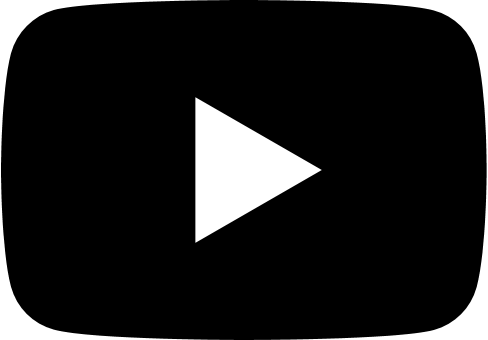 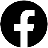 uhk.cz